Research on UV solar reference spectrum based on MgII index for FY-3/OMS calibration
Li Yuan1, Pei Guochao2, Bai Tingzhu2

1National Satellite Meteorological Center, CMA, China
2Beijing University of Technology, China

CMA, CNES, ESA, EUMETSAT, ISRO, IMD, JMA, KMA, NASA, NIST, NOAA, ROSHYDROMET, SITP/CAS, USGS, WMO

GSICS UVNS Spectrometer Subgroup Meeting, 1 April 2021, 12:00-15:00 GMT
1
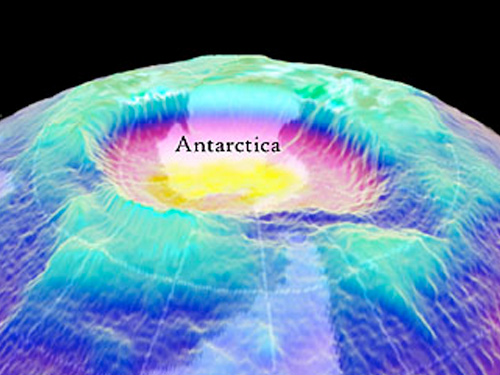 Basic information of FY-3F/OMS
FY-3F
Ozone Monitoring Suite (OMS)
2
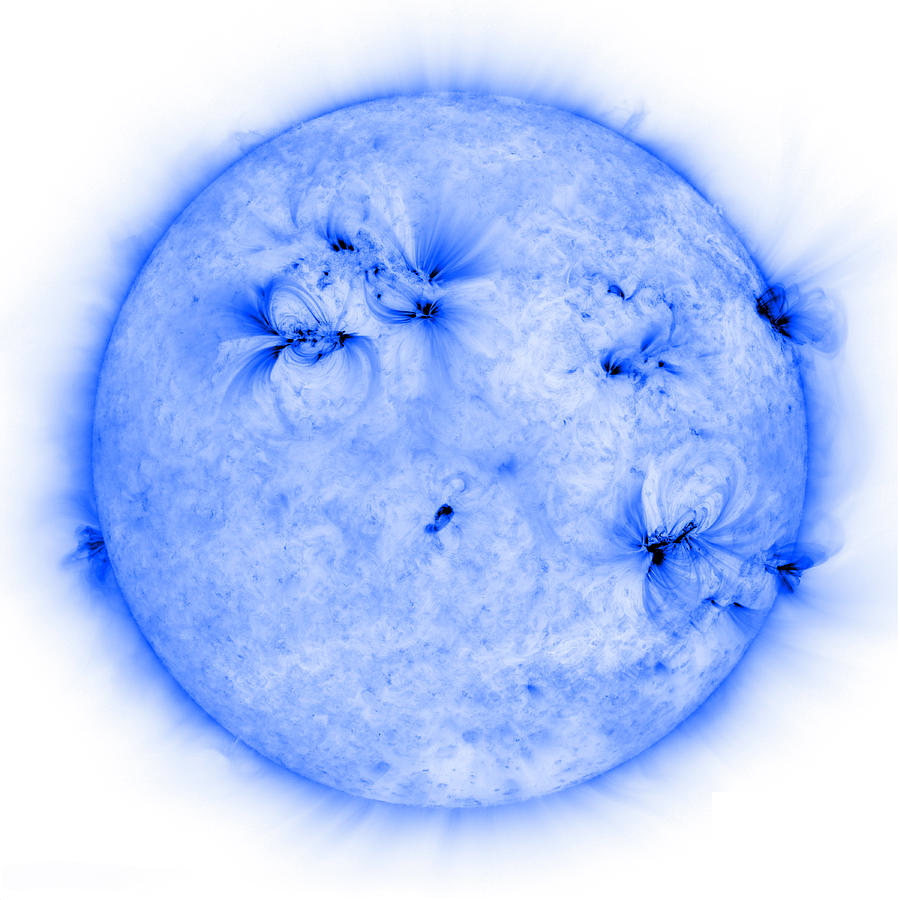 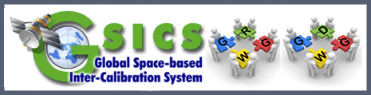 Why we need solar reference spectrum (SRS) for OMS in-orbit calibration
Differences between SRSs
The solar radiation changes obviously in the UV band
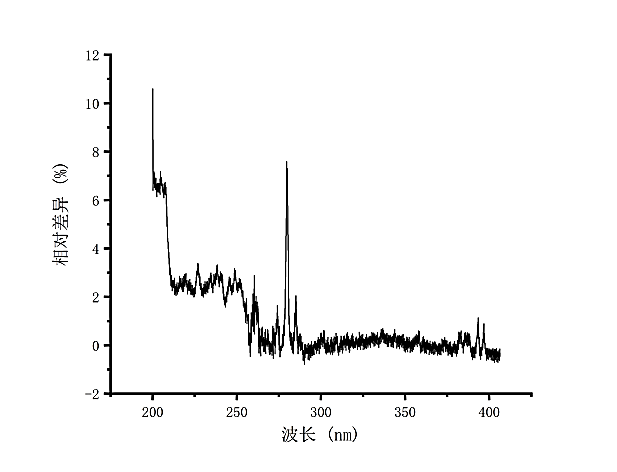 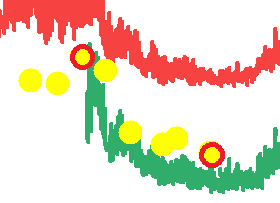 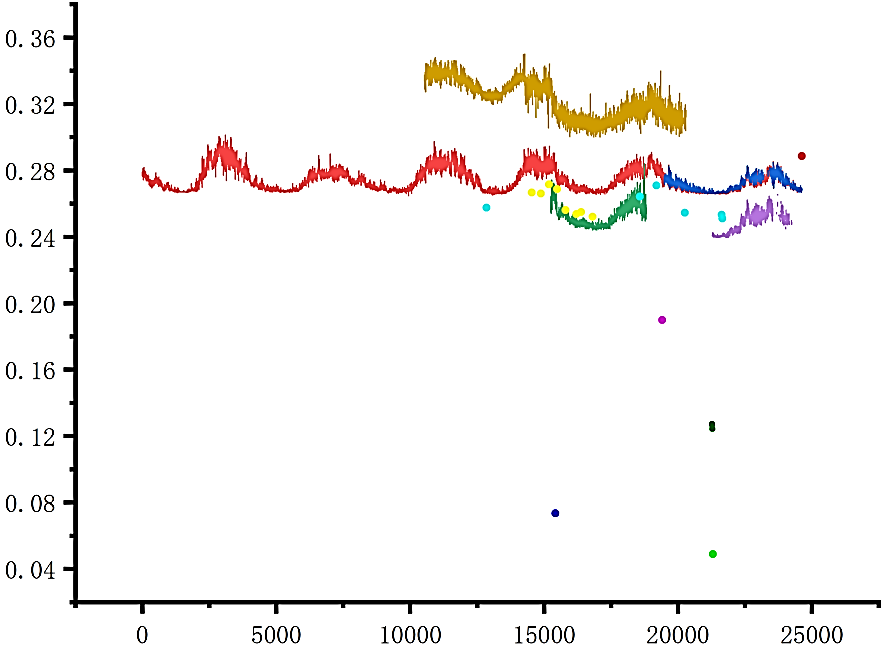 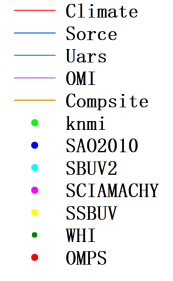 Temporal MgII Index by extremum method from 1950-1-1 to to 2016-6-17
The relative difference between the spectral radiation values of SSBUV in the 3rd and 8th flight times
3
About MgII index
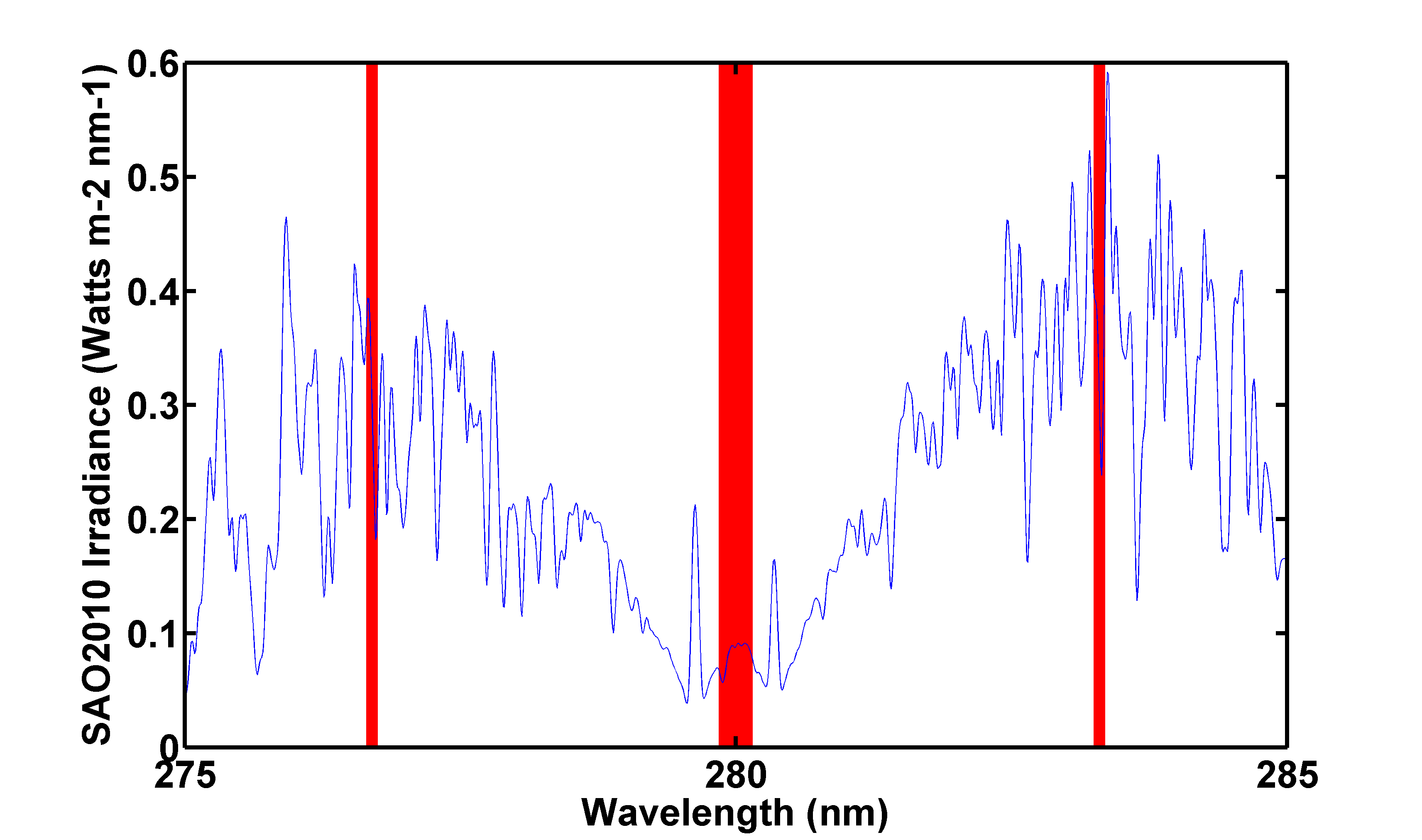 SAO2010 spectra at 280 nm
4
Solar reference spectrum used
5
The influence of sampling and convolution intervals on MgII index
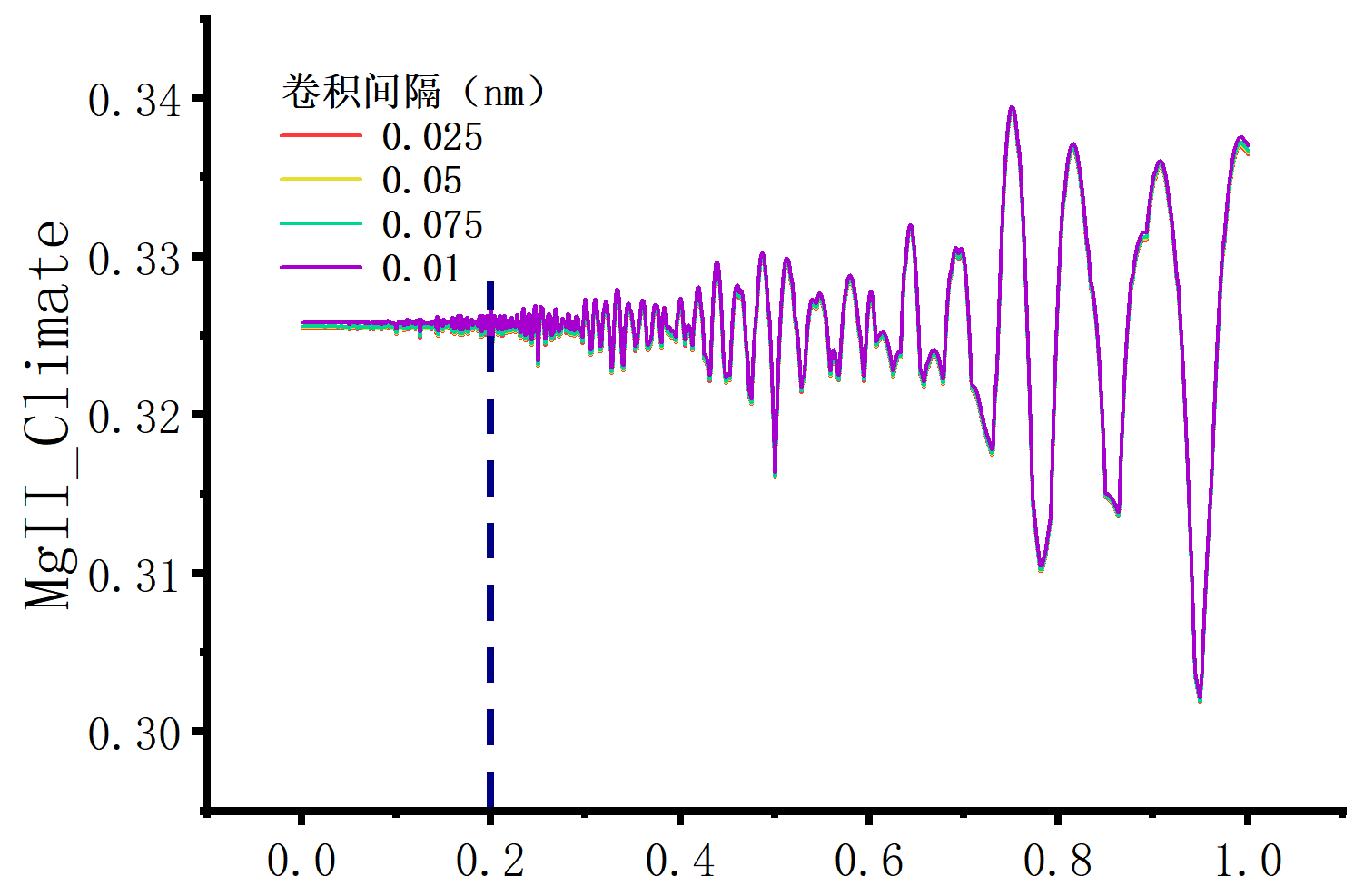 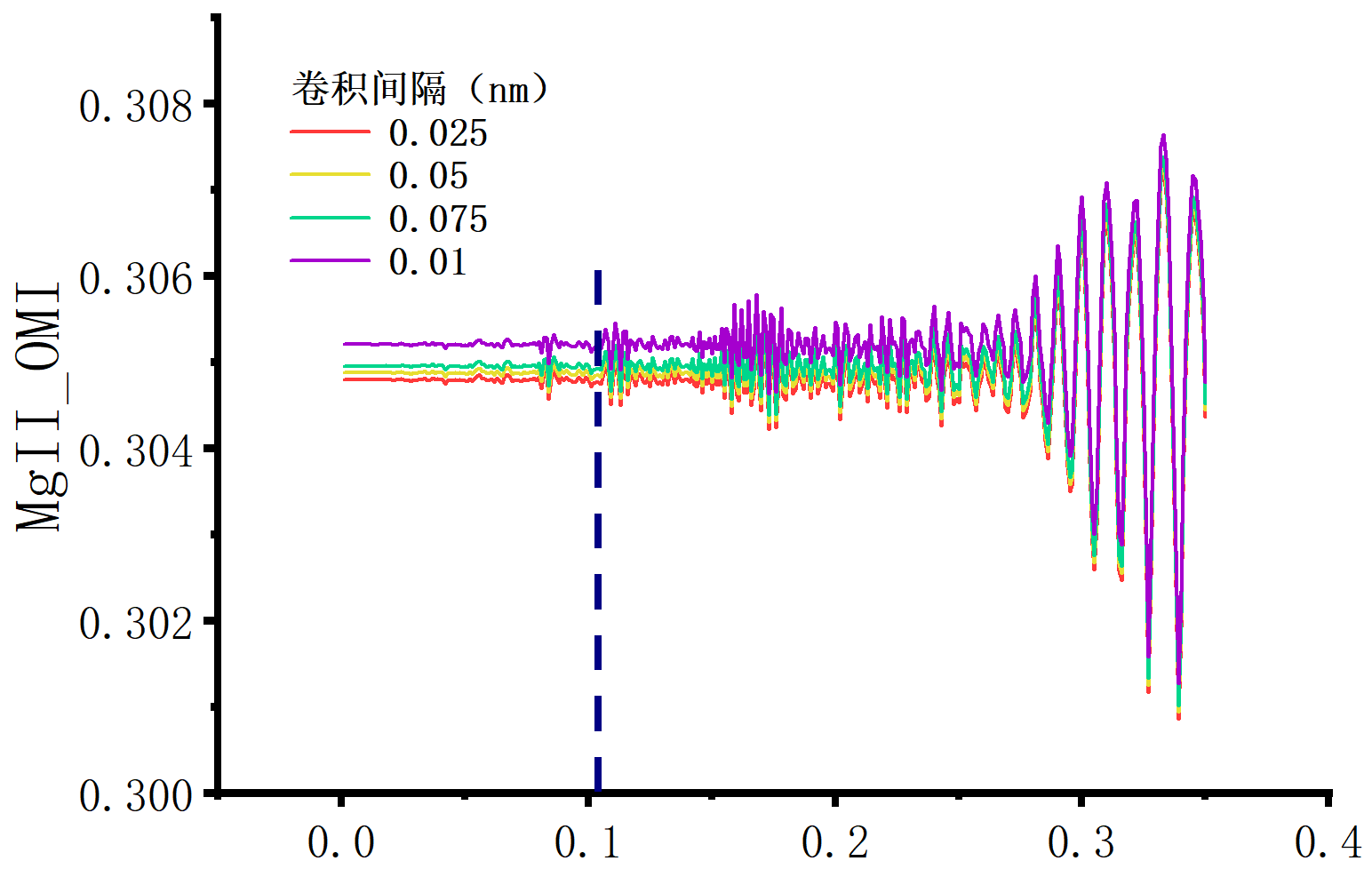 Even if the integral method was used, MgII index of high resolution and high sampling rate spectrum is still low.
The empirical formula of the best resampling rate for MgII was established.





I1 is the original sampling interval
I2 is the resampling interval.

The convolution intervals were all set to 0.1nm because the relative errors were similar (~0.024%)
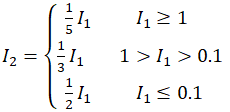 Climate OS:1nm
OMI OS:0.35nm
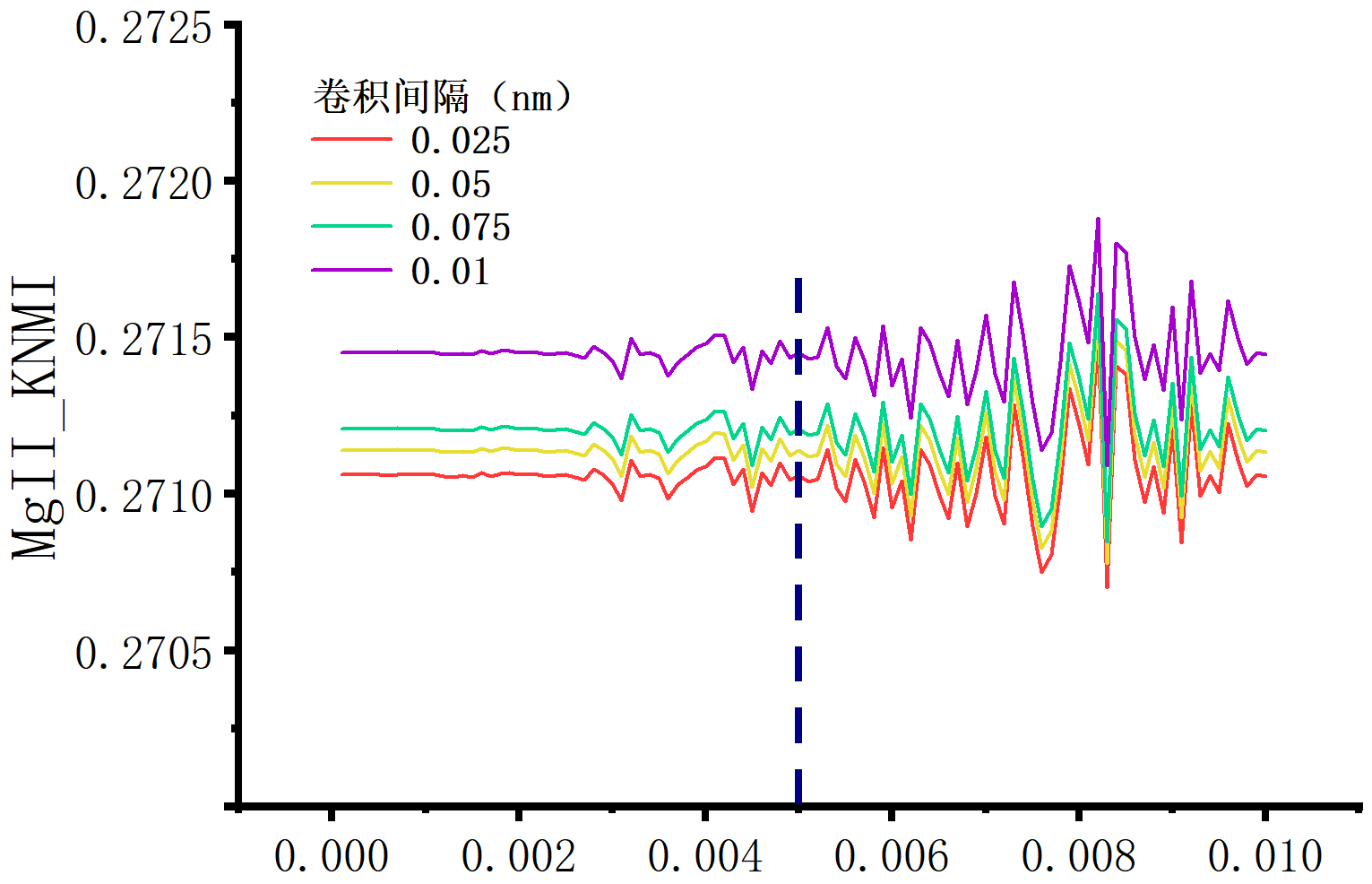 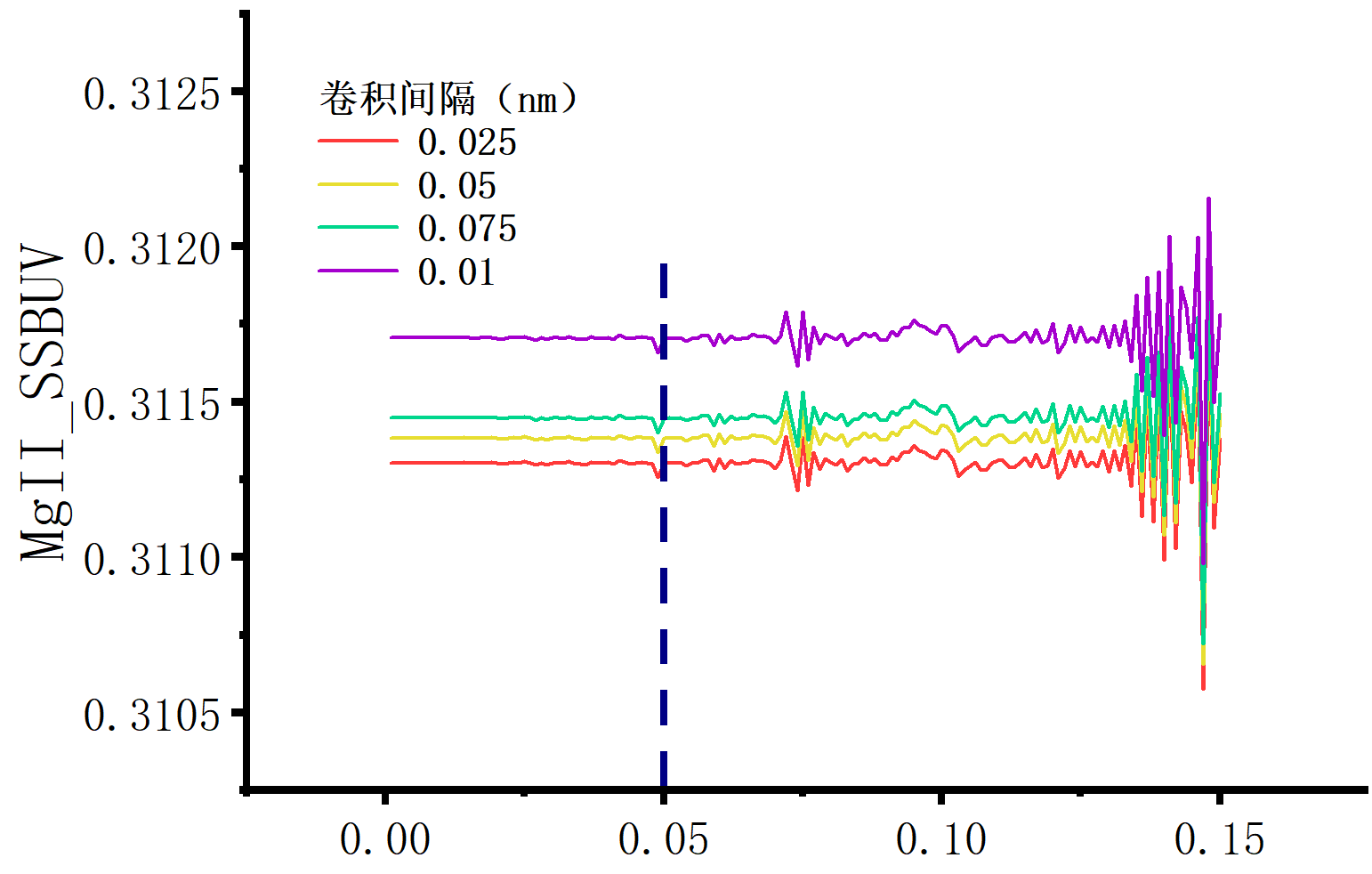 SSBUV OS:0.15nm
KNMI OS:0.01nm
MgII index corresponding to different resampling (x axis) and convolution (color) intervals, OS: original sampling
6
Convolution
Extremum
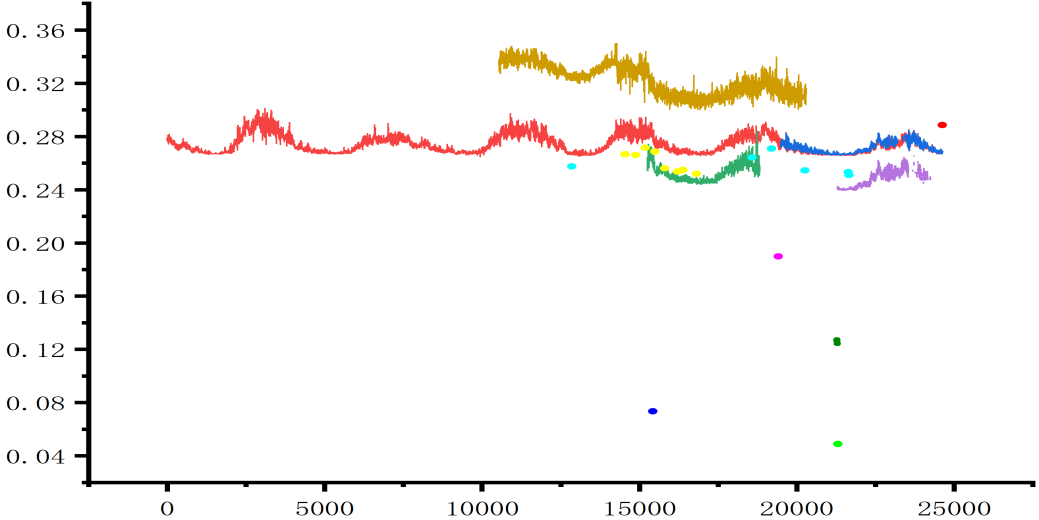 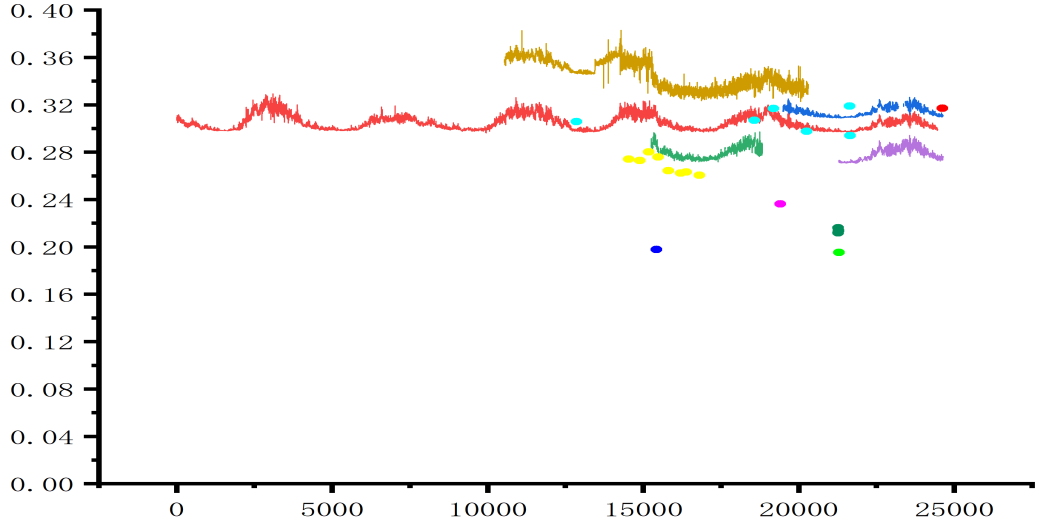 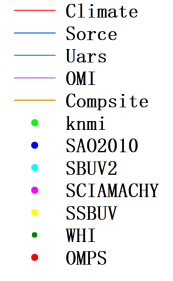 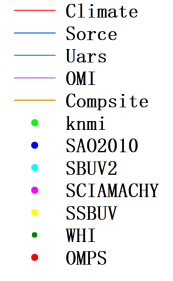 Resampling
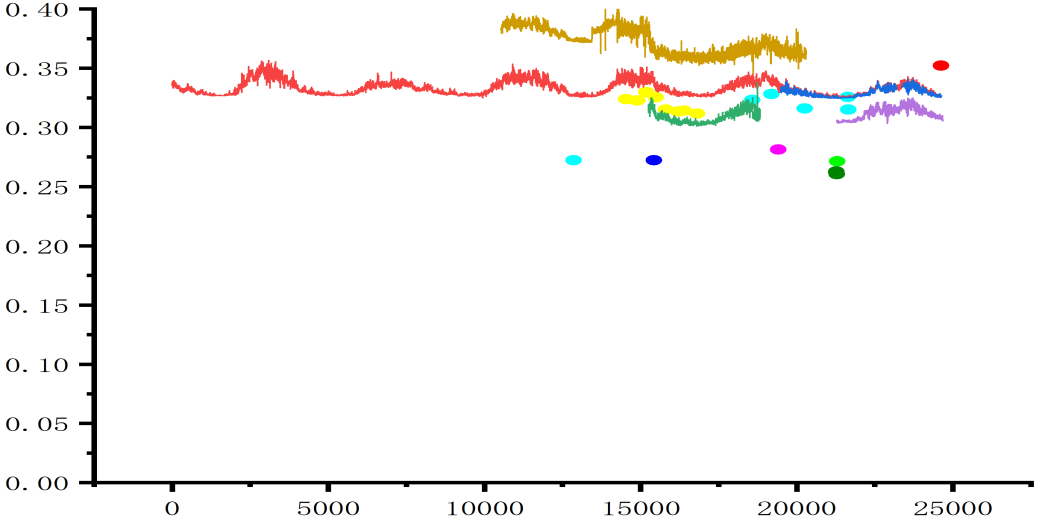 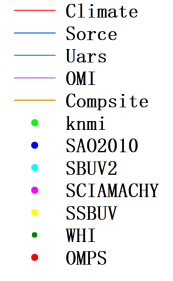 MgII comparison of different SRS, extremum method, convolution method and convolution method after resampling
7
The algorithm of solar spectrum reconstruction
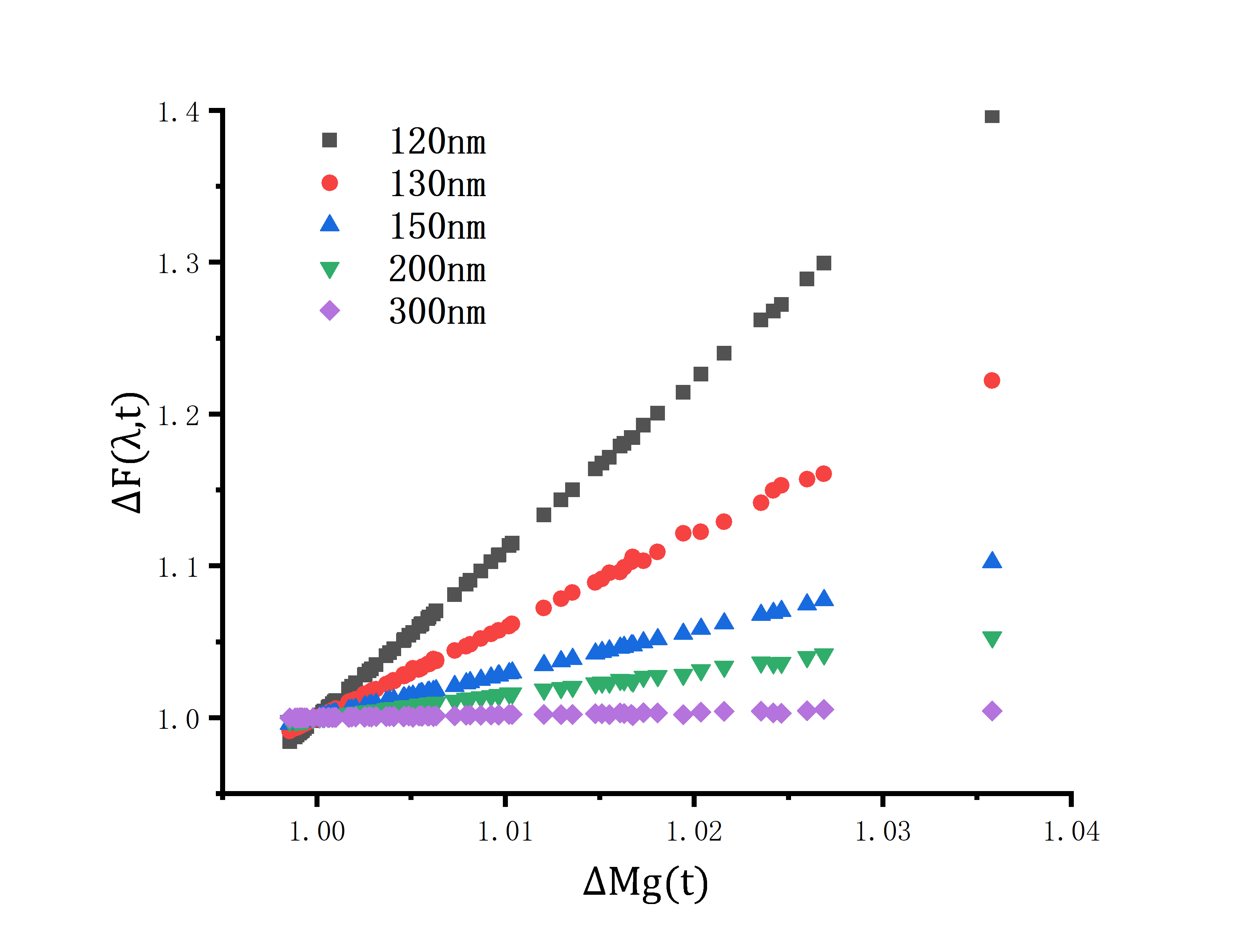 Based on the time variation at 280nm (MgII index), the solar spectrum at other wavelengths can be reconstructed.
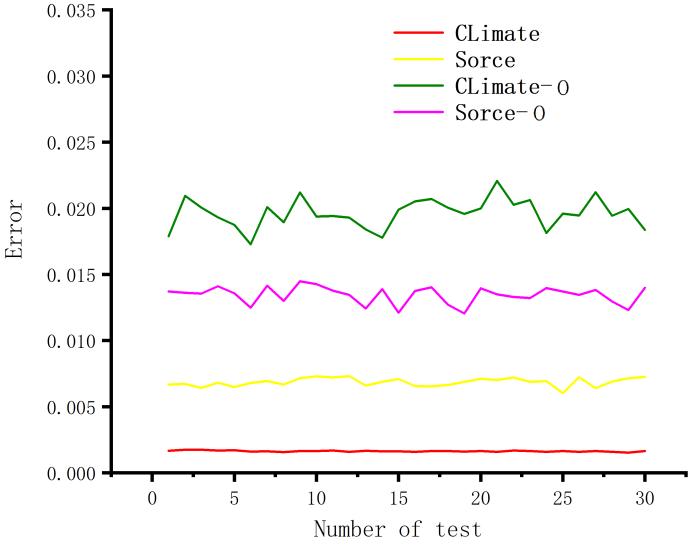 Relationship between different wavelengths of Climate spectrum and MgII index
Comparison of spectral reconstruction errors between original (O) and improved method of Climate(1.941% to 0.164%) and SORCE(1.427% to 0.677%) by randomly selected 30 groups of data.
8
Calculation baseline SRS
The baseline SRS is obtained by averaging the selected SRS.
SRS was normalized to 2008/06/25 Using the improved reconstruction algorithm.
The spectral resolution was convoluted  0.04-1nm->1nm and the sampling rate is 0.1nm.
The spectrum with obvious deviation from the main body was removed by 10 nm interval.
There are 6 spectra that were not removed over the entire waveband, which are SBUV2, SSBUV, composite, climate, KNMI and OMPS.
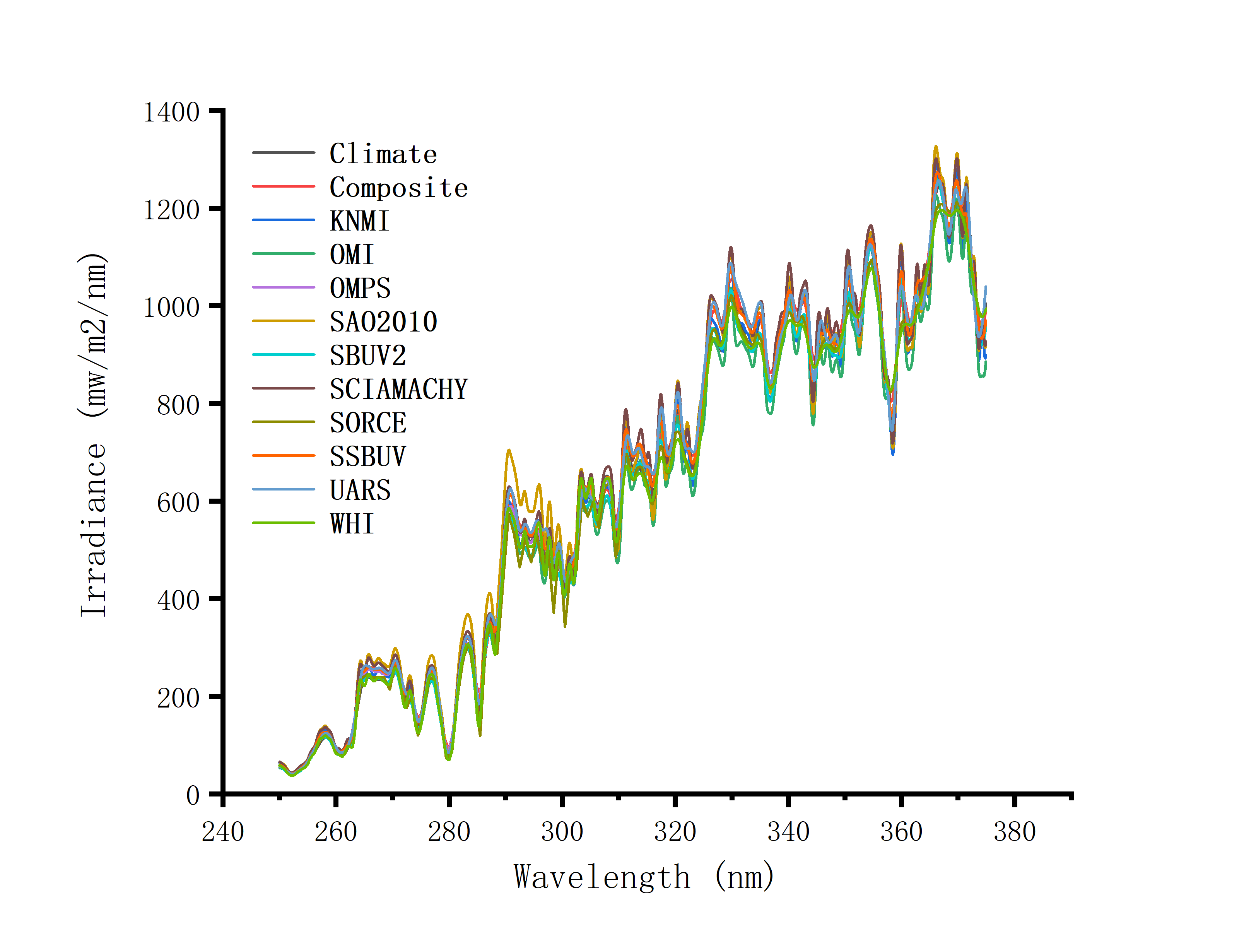 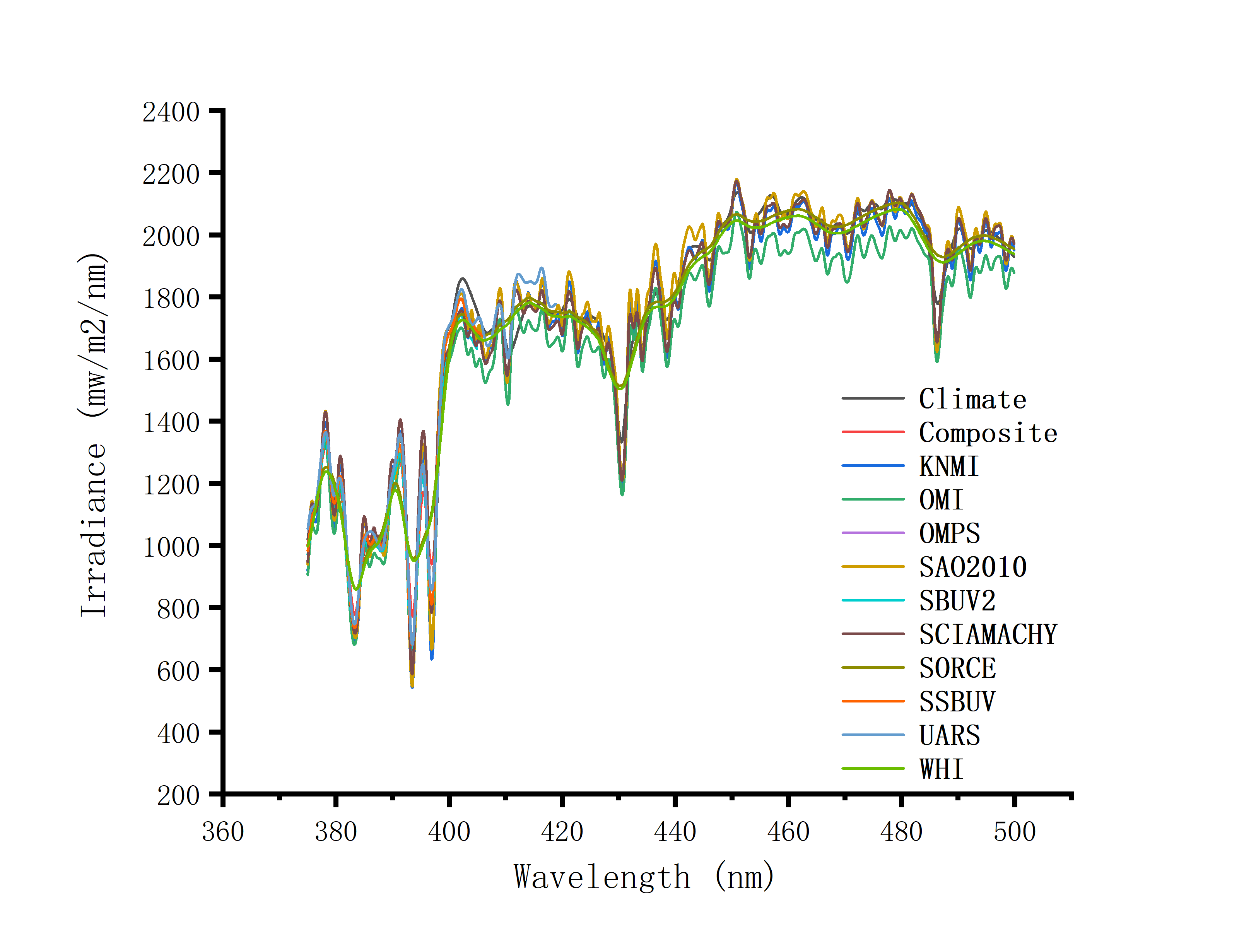 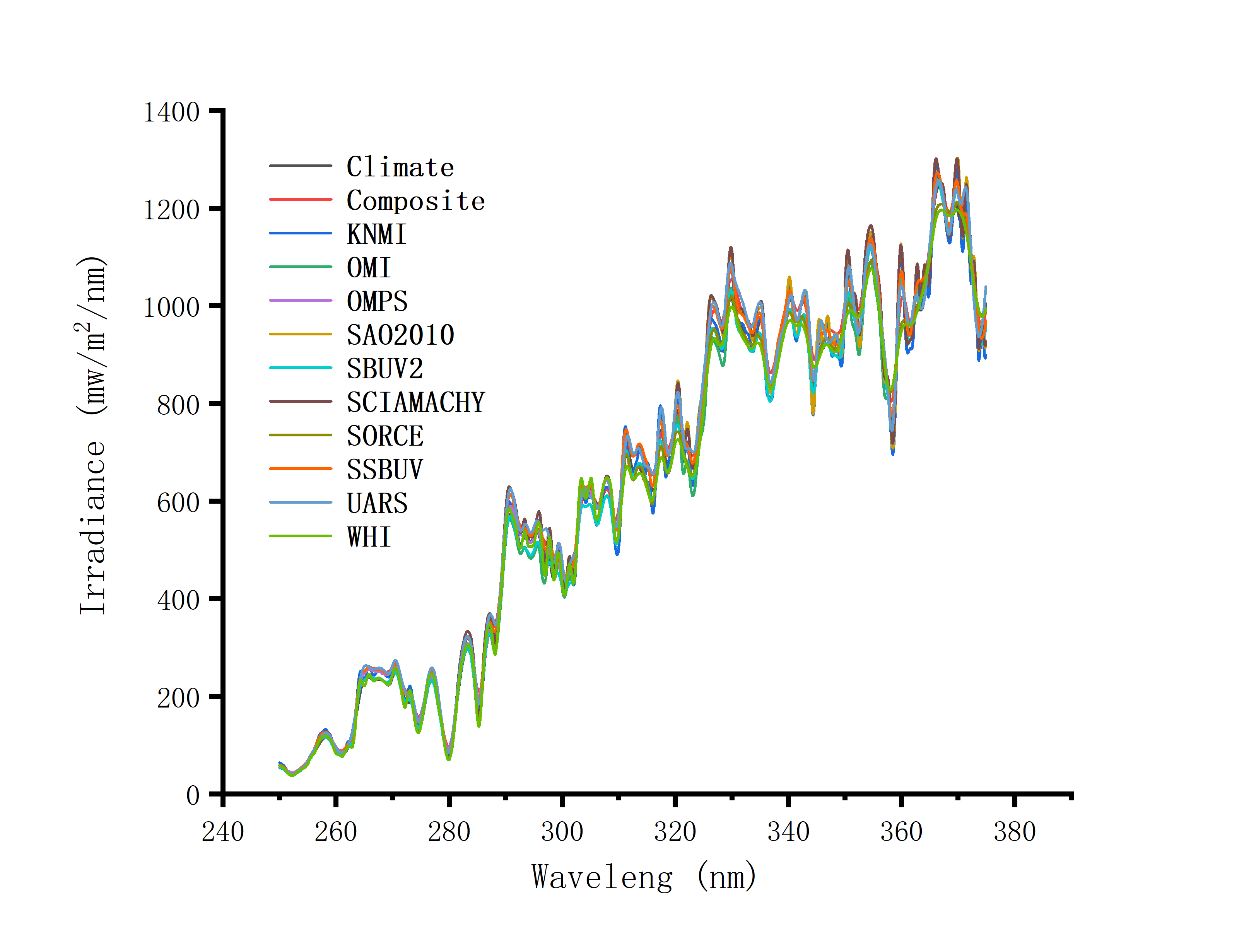 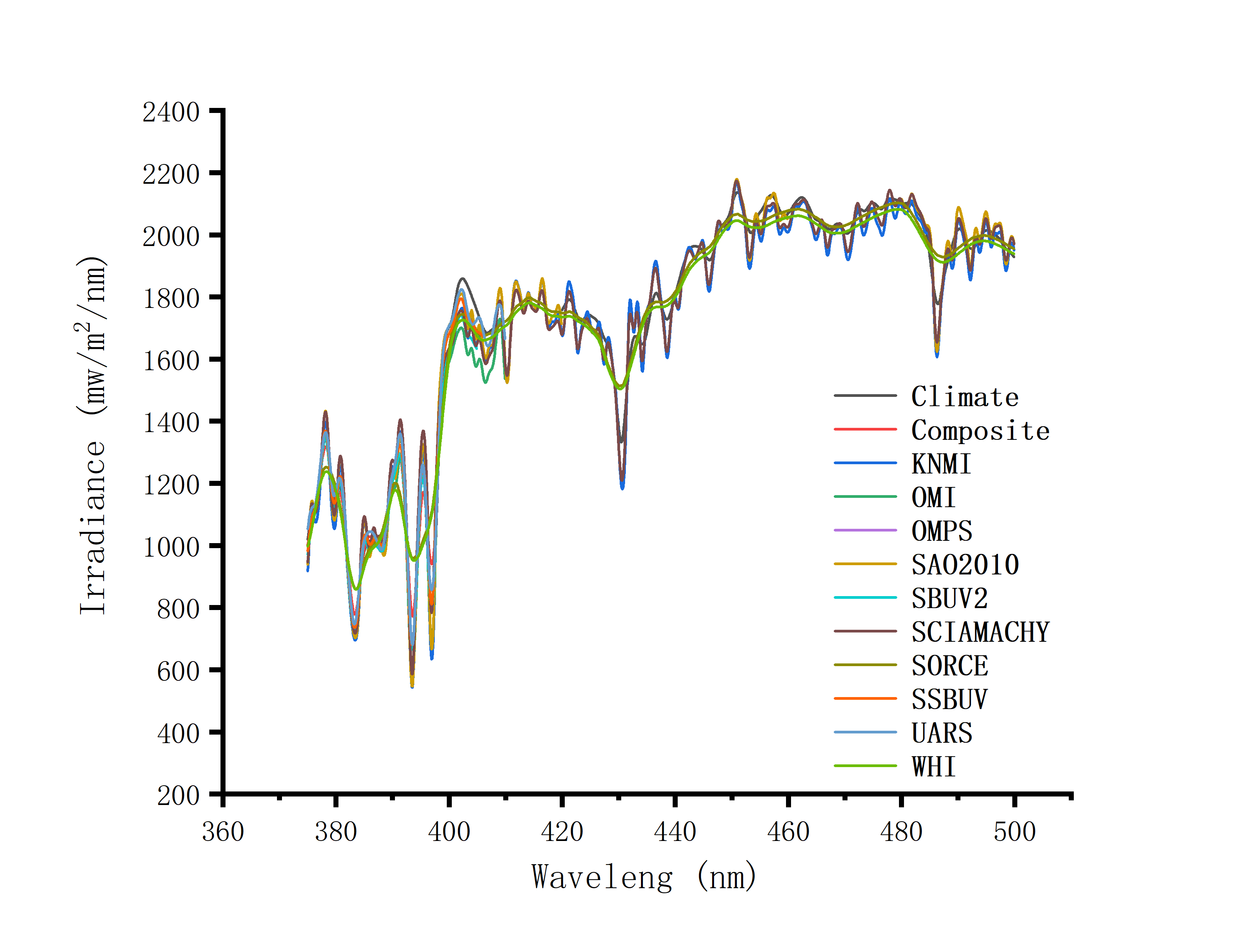 Temporal ormalized SRS (2008/06/25) before (Std=2.814%, top) and after (Std= 2.139%, bottom) screening
9
Improving spectral resolution of baseline SRS to meet the requirement of OMS
KNMI SRS has data on 2008/06/25, with spectral resolution of 0.025nm and sampling interval of 0.01nm. The resolution of baseline SRS was improved to 0.1nm resolution and 0.01nm sampling by proportional correction of KNMI SRS.
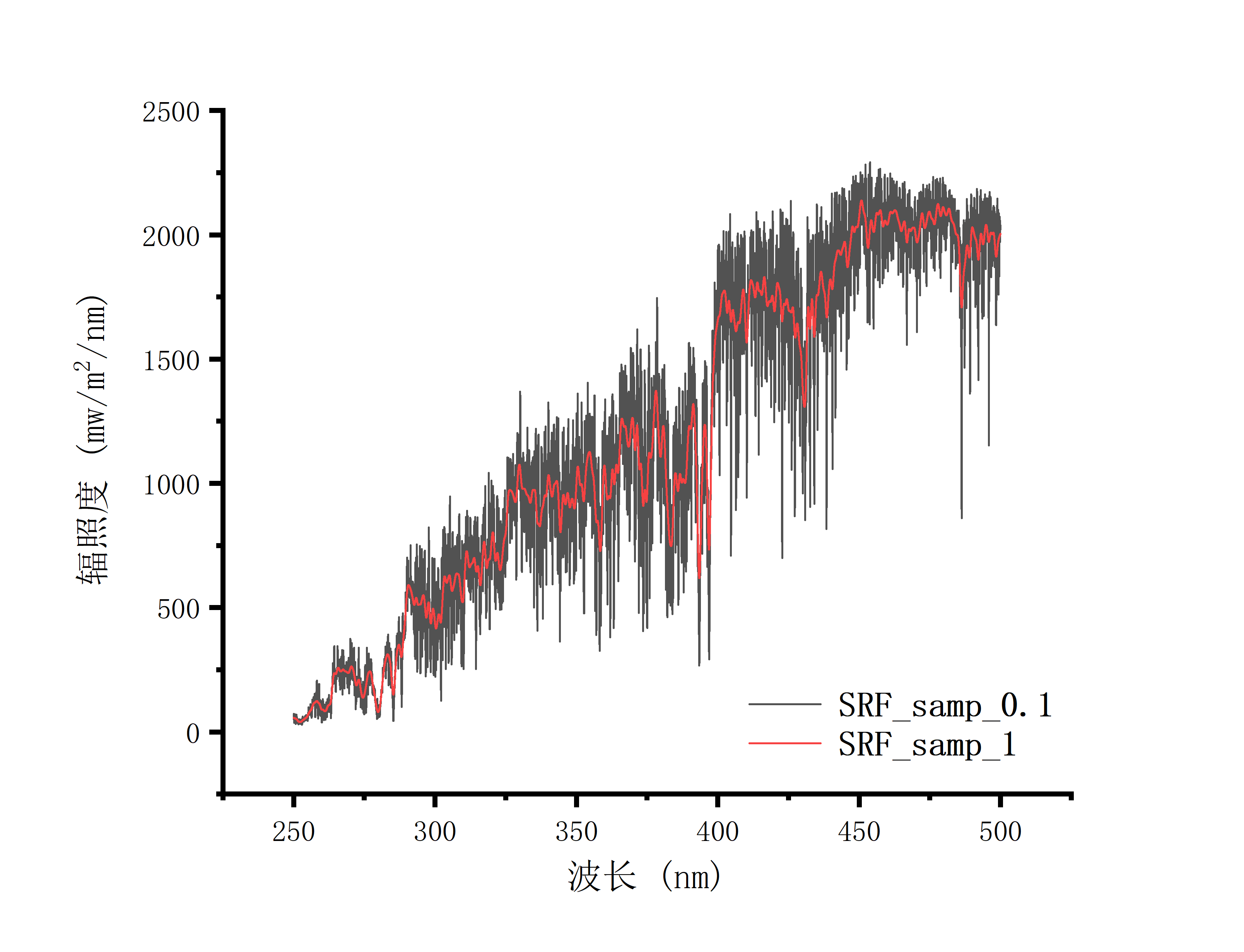 Baseline SRS (red) and upgrade baseline SRS (black) on 2008/06/25
10
Prediction of MgII index changing with time
Separate fitting of principal component and high frequency component.
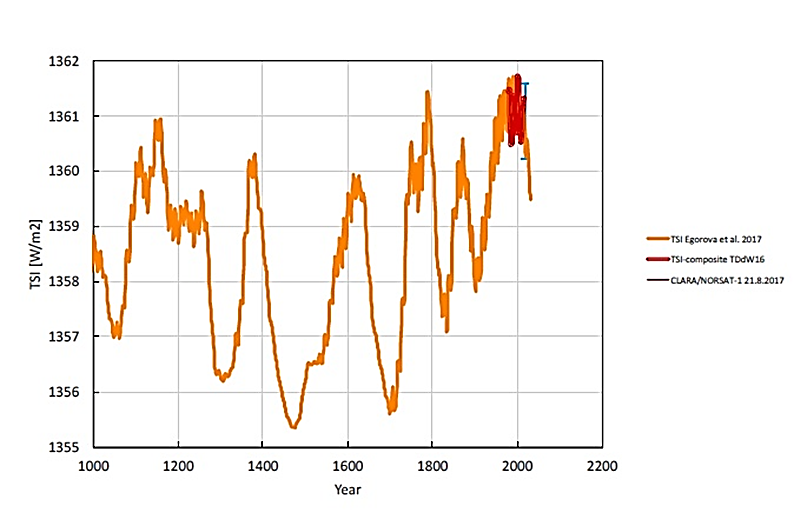 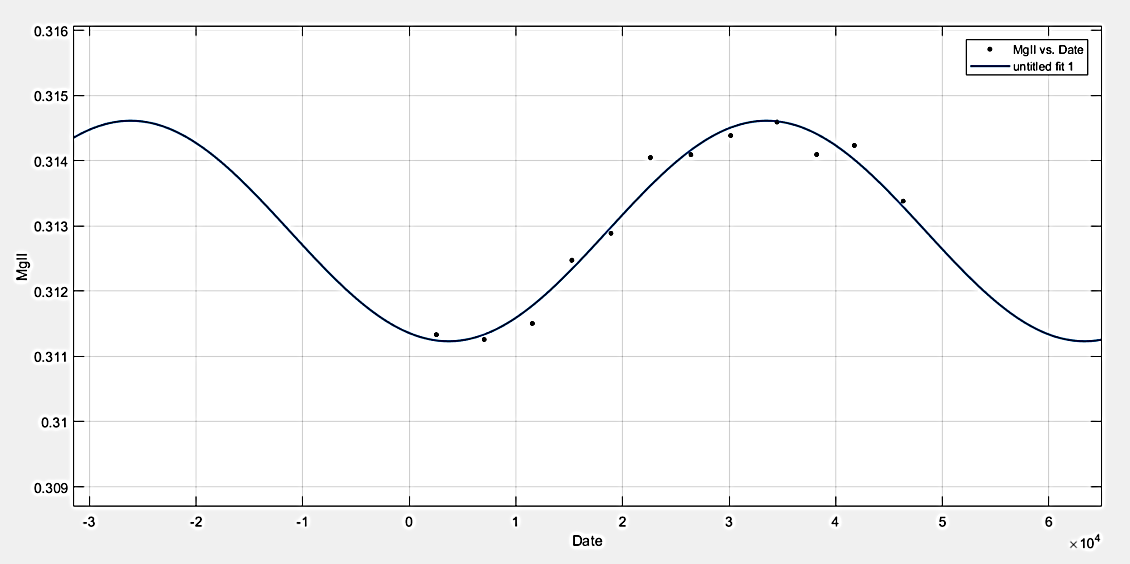 The principal component from 1882.1.1-2016.6.17 shows a slow solar cycle of about 150 years (left), which is consistent with the total solar irradiance simulation by Egorova 2018 (right)
11
R-square 
of Fourier series function fitting
The high frequency component have no obvious regularity. When using function fitting, there will be outliers, which need to be constrained by the maximum and minimum limit.
12
The influence of solar activity on calibration accuracy
Generation of simulation spectrum
SORCE SRS (2003.03.01-2017.06.17) was used.
Spectrum + radiation shift were added artificially.
The updated baseline SRS (converted to corresponding date) and SAO2010 SRS (fixed date 1992.03.29, without time correction) were used to calibrate the simulated spectra at different solar activity days.
Compared with the time fixed SAO2010 SRS, the correlation coefficient can be increased by 2.4-3.2% after considering solar activity.
Different levels of solar activity
Different seasons
13
Publications related to the report
[1] Guo-chao Pei, Yuan Li*, Ting-zhu Bai. Temporal Variation Model of Ultraviolet Hyperspectral Solar Reference Spectrum[J]. Spectroscopy and Spectral Analysis, 2020,40(08):2332-2338. (in Chinese)
[2] Guo-chao Pei, Yuan Li*, Ting-zhu Bai, Li-hui Chen, "Research on prediction algorithm of solar activity base on MgII index for FY-3/OMS," Proc. SPIE 11566, AOPC 2020: Optical Spectroscopy and Imaging; and Biomedical Optics, 115660B (5 November 2020); https://doi.org/10.1117/12.2575958
[3] Guo-chao PEI.  Research on Solar Reference Spectrum and UV Calibration Algorithm Based on MgII. M.S. thesis, Sch. Optics Photonics, BIT, Beijing, China,2020 (in Chinese)
14
Thank you for your attention
WMO GSICS Portal 
http://gsics.wmo.int
GSICS Coordination Centre http://www.star.nesdis.noaa.gov/smcd/GCC/index.php
GSICS Product Catalog https://www.star.nesdis.noaa.gov/smcd/GCC/ProductCatalog.php
GSICS Wiki
http://gsics.atmos.umd.edu/wiki/Home
15